Cultura, strumenti e metodi della governance farmaceutica: il sistema integrato di interventi. 





Rossella Moscogiuri
Direttore Dipartimento Farmaceutico ASL Taranto
Referente SIFACT Puglia

                                                  Bari,12 settembre 2016
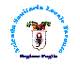 Prezzo dei farmaci e sostenibilità:  una variabile NON indipendente…
Indication-Specific Pricing for  Cancer Drugs
Peter B. Bach
JAMA. 2014;312(16):1629-1630
Alternative Pricing Strategies for  Cancer Drugs
Andrea Messori, PharmD1; Mauro De  Rosa, PharmD2; Luca Pani, MD3  JAMA. 2015;313(8):857.
Alternative Pricing Strategies for
Cancer Drugs—Reply
Peter B. Bach, MD, MAPP1
JAMA. 2015;313(8):858
Quale cifra siamo disposti  a pagare per curare una  malattia?

Quale cifra siamo in grado  di sostenere per curare una  malattia?

Quale spesa è giusto  sostenere per un  trattamento?

Spendere oggi è un  investimento per domani?
Fare di più può essere pericoloso
Febbraio 2013
Sovradiagnosi, effetti dannosi associati a prestazioni inappropriate, effetti collaterali dei farmaci,  esposizione a radiazioni ionizzanti.
Pratiche a rischio d’inappropriatezza di cui medici e pazienti dovrebbero parlare  Cinque raccomandazioni di SIFACT- Società Italiana di Farmacia Clinica e   Terapia
Attenzione: le informazioni sopra riportate non sostituiscono la valutazione e il giudizio del medico. Per ogni quesito relativo alle pratiche  sopra individuate, con riferimento    alla propria specifica situazione clinica è necessario rivolgersi al medico curante.

5 dicembre 2015
Governance della spesa  farmaceutica
IL LIVELLO CENTRALE
tetti di spesa
farmaceutica territoriale: 11,35% del FSN
farmaceutica ospedaliera: 3,5%
del FSN
 attribuzione di company budget
 payback a carico delle Aziende  Farmaceutiche.
 Registri di Monitoraggio
 Tipologie degli Accordi (Managed  Entry Agreements – MEAs)
Fondo dei farmaci innovativi
•	2015: 500 mln
•	2016: 500 mln
IL LIVELLO REGIONALE GARANTE DEI LEA  NEL RISPETTO DEI VINCOLI DI BILANCIO

Prontuari Terapeutici Regionali
Raccomandazioni / linee guida sul
comportamento prescrittivo
Centri specialistici
Governo dell’uso dei farmaci fuori indicazione terapeutica
Centralizzazione degli acquisti
Sistemi di budget
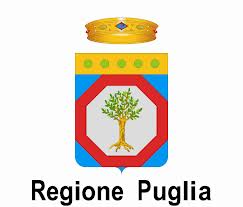 Piano di rientro 2010-2012 – L.R. 2 -2011
Obiettivo generale B
“Misure per il contenimento dei costi e per l’innalzamento dei livelli di efficacia del sistema sanitario regionale”
Obiettivo specifico B1
            “Politica del Farmaco”
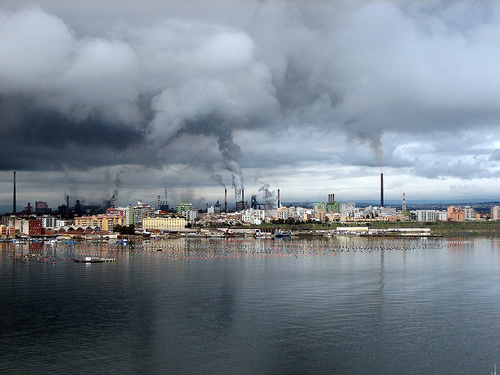 LO SCENARIO
Variabili di contesto socio-sanitarie, culturali,antropologiche, ambientali

   Elevata variabilità gestionale e prescrittiva.

 Solitudine professionale

Mancanza di unitarietà di sistema e frammentarietà di percorsi
DIPARTIMENTO GESTIONE DEL FARMACO
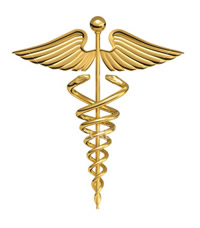 LE AZIONI
Complessiva riorganizzazione e penetrazione sul territorio di strumenti, metodologie e competenze.


    TEAM BUILDING

     Rafforzamento di una massa critica irrinunciabile per  radicare in senso strutturale un miglioramento del quadro esistente.
REGOLAMENTO REGIONALE 10/2015 - DGR 380
DGR 1295 del 27.05.2015 – Obiettivi DG
Istituzione Dipartimento Farmaceutico ASL TA
Il work in progress
Sviluppo del progetto di governance farmaceutica all’interno 

di una visione sistemica:


  farmaco quale variabile/indicatore “ della gestione assistenziale
 
   complessiva inserita in una dimensione di continuità  ospedale –  territorio;


     obiettivi di appropriatezza terapeutica ed organizzativa

      armonizzazione dei comportamenti

     formazione di reti collaborative di ricerca
Piano triennale interventi di razionalizzazione della spesa farmaceutica
La mission del Dipartimento del Farmaco sarà quella di “ sviluppare tutte le possibili strategie d’intervento volte a realizzare un sistema unitario ed uniforme di assistenza farmaceutica in ogni articolazione della ASL di Taranto all’interno di un’efficace e responsabile gestione delle risorse attraverso la quale perseguire obiettivi di appropriatezza e contenimento della spesa farmaceutica coerenti con gli obiettivi affidati dalla Regione ai Direttori Generali con delibera n.1295 del 27.05.2015.
Planning interventi strutturali in materia di  governance farmaceutica
Strategie di intervento e tattiche

      

 Versante Ospedaliero                   Versante  Territoriale
REPORT ATTIVITA’ 
LABORATORIO UFA

Elaborazione dati relativi 
all’anno 2015
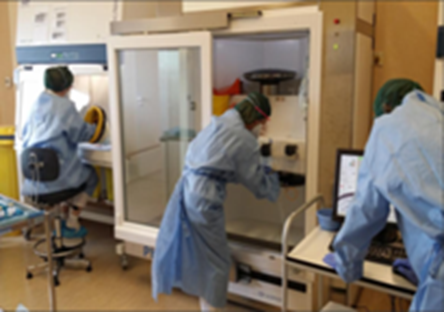 Confronto attività UFA 2014 vs 15
4000 protocolli in più di chemioterapia / risparmio  spesa Moscati 2.257.625 € 

                  risparmio  spesa  H  ASL  1.518.393 €
Incidenza delle patologie Oncologiche calcolate in riferimento ai pazienti sottoposti a chemioterapia nella U.O. di Oncologia Medica dell’Ospedale “G. Moscati”: suddivisione per protocolli di terapia
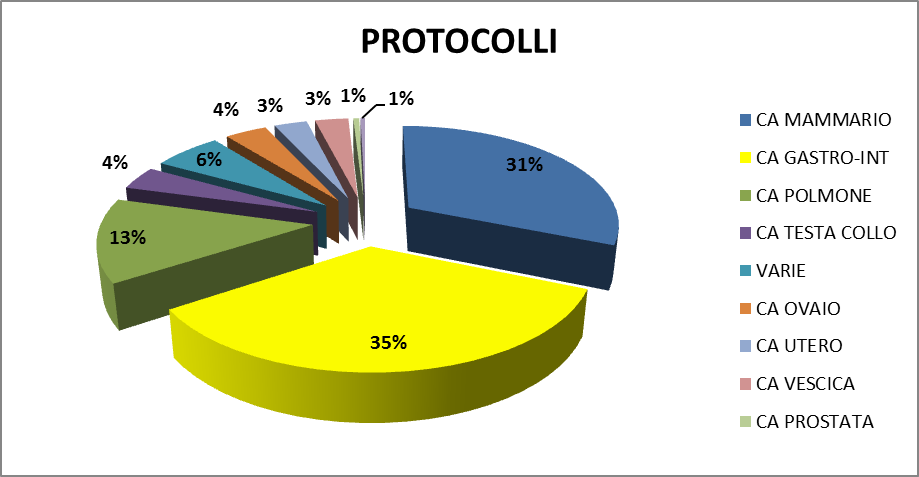 Spesa farmaceutica ospedaliera
Confronto Asl Taranto vs Regione Puglia
Gennaio- Settembre 2015
Valorizzazione IMS: 50% Prezzo al pubblico derivato o ex factory dove previsto
Spesa Complessiva
Consumi interni e distribuzione diretta
IMS Health Confidential
Consumi Interni
Top15 molecole per spesa
IMS Health Confidential
Consumi Interni
Spesa per Atc1
IMS Health Confidential
Distribuzione Diretta
Spesa per Atc1
IMS Health Confidential
Distribuzione Diretta
Top15 molecole per spesa
IMS Health Confidential
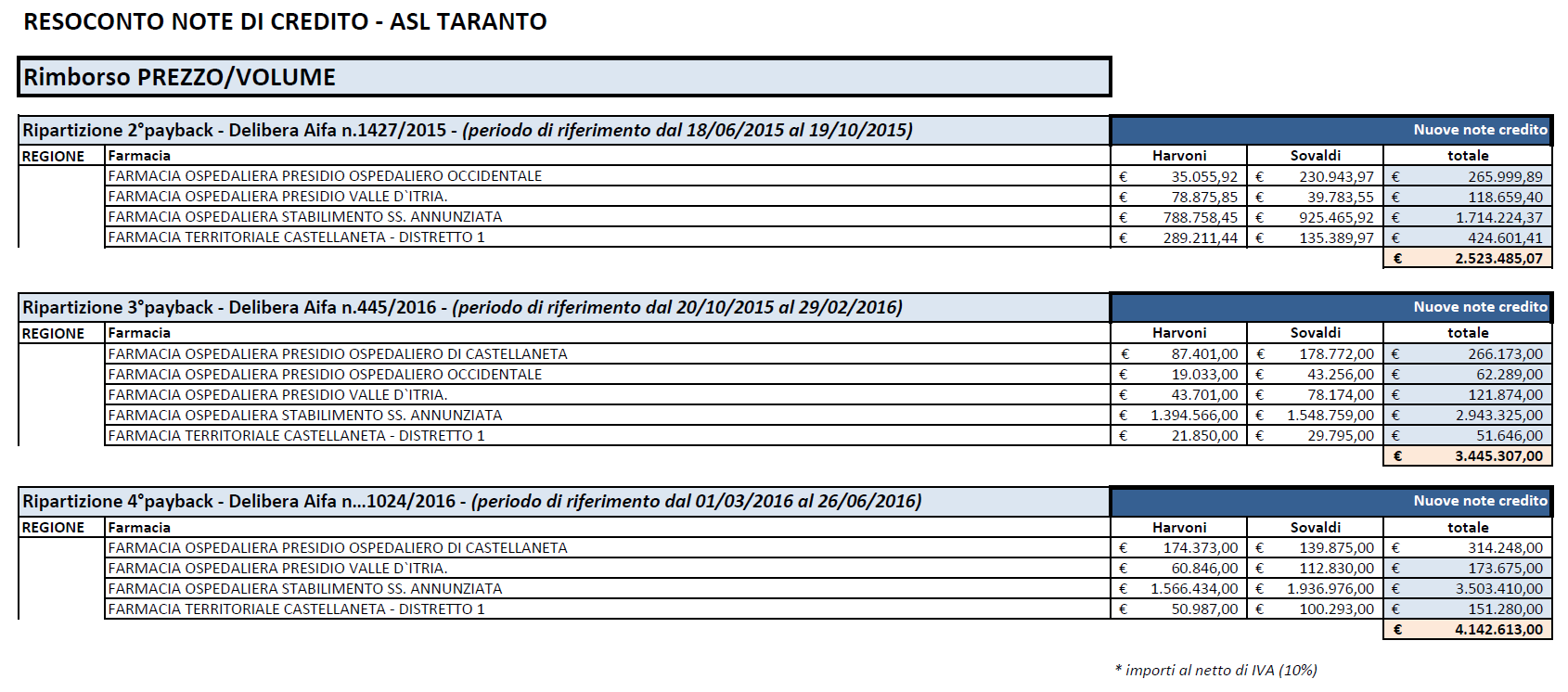 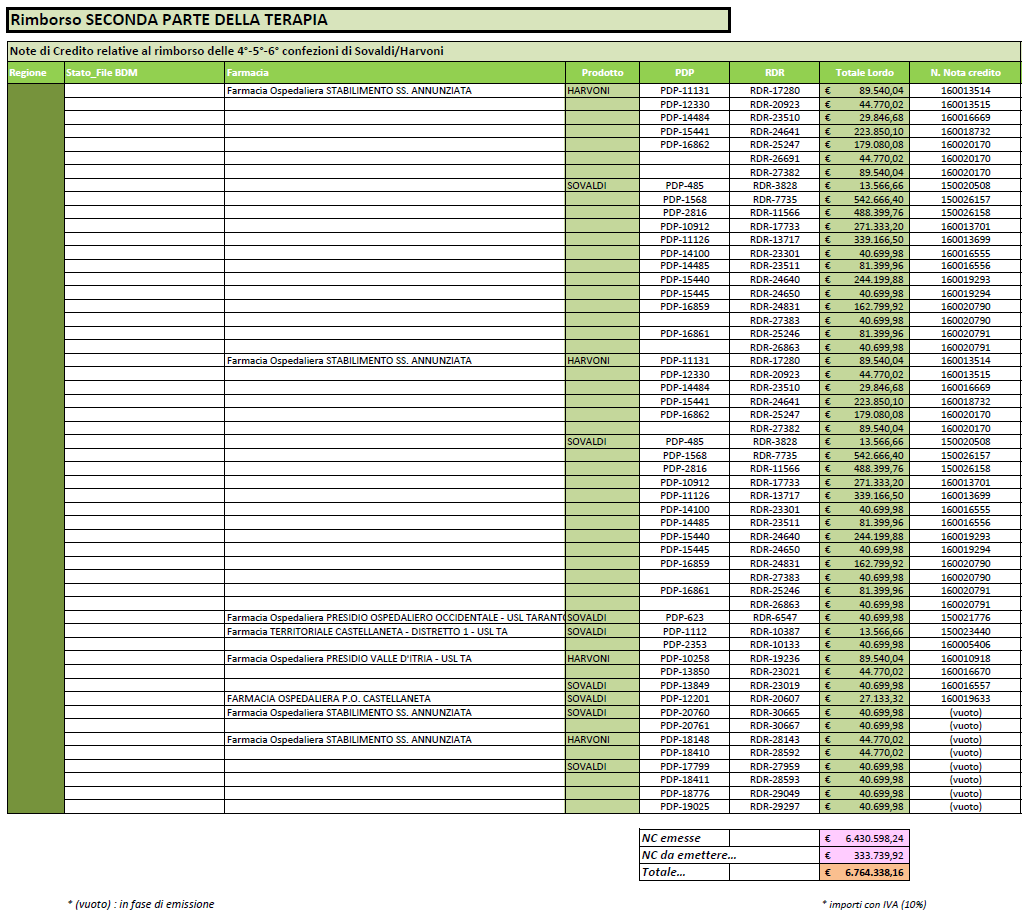 Un nuovo modello di governance
PDTA - Costi assistenziali
L’ ANALISI VERTICALE
SDO
Farmaceutica
Specialistica
La lettura a “silos”
LA SEPARAZIONE DELLE VARIABILI ASSISTENZIALI
Governare il processo di cura e non la singola variabile
Un nuovo modello di governance
PDTA - Costi assistenziali
Farmaco

Paziente
L’ ANALISI TRASVERSALE
Specialistica
SDO
Farmaceutica
La lettura trasversale integrata
IL PERCORSO ASSISTENZIALE
I DATI SANITARI: flussi in ingresso
Farmaceutica
terrritoriale
Anagrafe
Farmaci
Registri
Patologia
Dati clinici
(di esito)
Dati  socio
ecnomici
Farmaceutica
ospedaliera
Classif.
ATC
Dimissioni
 ospedaliere
Sistema informativo
decisionale
Classif.
ICDIX-CM
Specialistica
diagnostica
Nomenclat.
Assistenza 
domiciliare
Dispositivi
medici
Assistenza
Integrativa e 
protesica
anagrafe
pazienti
anagrafe
medici
anagrafe
strutture
I DATI SANITARI: ciclo PDCA
Permanente
economiche, organizzative,
scientifiche
Plan
Linee guida
KPI 
(indicatori)
Act
Azione di Intervento
Do
Erogazione
Prestazione
flussi
 amministrativi
( dati clinici)
KPI
elaborati
Check
Monitoraggio
INFORMAZIONE
DATO
QUALITA’
KPI: Key Performance Indicator – Indicatori di valutazione dell’erogazione del servizio
Il ricorso alle prestazioni sanitarie nella ASL di Taranto – anno 2015
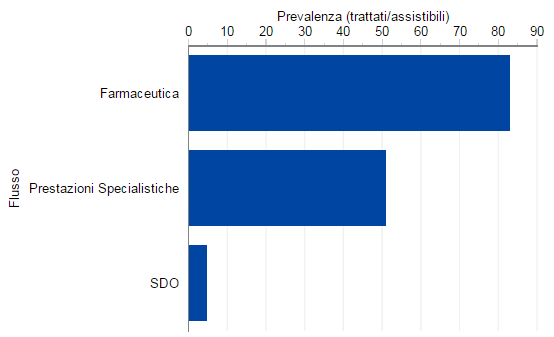 83%
51%
5%
Spesa per tipo flusso
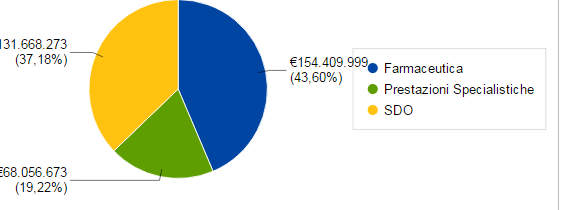 Farmaceutica territoriale: i gruppi di farmaci (ATC I livello) più prescritti
anno 2015
INDICATORI DI APPROPRIATEZZA
Anno 2015
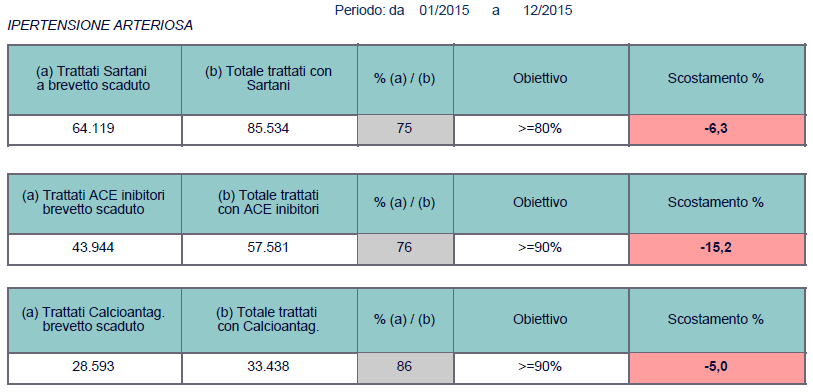 Indicatori di appropriatezza
% Trattati a Sartani a brevetto scaduto sul totale dei trattati con Sartani : Obiettivo >=80%
Indicatori di appropriatezza
% Trattati con Amoxicillina sul totale dei trattati con Antibiotici: Obiettivo >=50%
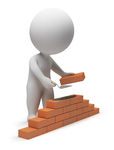 EPIDEMIOLOGIA COME FONDAMENTO PER PRODURRE CONOSCENZA  E QUALIFICARE LA SPESA
CONCLUSIONI
√   Saper leggere e interpretare i dati contabili ed epidemiologici per qualificare la spesa 
                
√ Potenziare i settori strategici di Oncoematologia , Malattie Infettive e Patologie Croniche in una visione sistemica

√  Innescare i processi relazionali di formazione delle reti e superare posizioni riduzionistiche per armonizzare e portare il sistema all’unitarietà

√  Declinare l’obiettivo di appropriatezza in ogni definizione

√  Trasformare i dati in informazioni attraverso l’uso epidemiologico e sistematico dei dati amministrativi

√  Definire un sistema di budget per profili assistenziali

√ Verificare l’applicazione dei PDTA utilizzando un adeguato sistema di indicatori
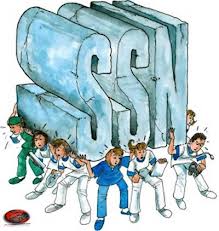 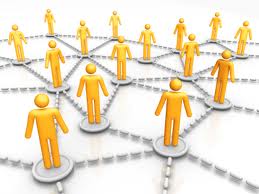 Grazie